Elektronische Signaturen
Dr. Christoph Brenn, LL.M.
Oberster Gerichtshof
christoph.brenn@justiz.gv.at
Elektronische Signatur
Art 3: „Elektronische Signatur“ sind Daten in elektronischer Form, die anderen elektronischen Daten beigefügt oder logisch mit ihnen verbunden werden und die der Unterzeichner zum Unterzeichnen verwendet.
23.03.2017
© Dr. Christoph Brenn                        OGH
2
Elektronische Signatur
11. „Fortgeschrittene elektronische Signatur“ ist eine elektronische Signatur, die die Anforderungen des Artikels 26 erfüllt.
23.03.2017
© Dr. Christoph Brenn                        OGH
3
Art 26
Eine fortgeschrittene elektronische Signatur erfüllt alle folgenden Anforderungen: 
a) Sie ist eindeutig dem Unterzeichner zugeordnet. 
b) Sie ermöglicht die Identifizierung des Unterzeichners.
23.03.2017
© Dr. Christoph Brenn                        OGH
4
Art 26
c) Sie wird unter Verwendung elektronischer Signaturerstellungsdaten erstellt, die der Unterzeichner mit einem hohen Maß an Vertrauen unter seiner alleinigen Kontrolle verwenden kann. 
d) Sie ist so mit den auf diese Weise unterzeichneten Daten verbunden, dass eine nachträgliche Veränderung der Daten erkannt werden kann.
23.03.2017
© Dr. Christoph Brenn                        OGH
5
Elektronische Signaturen
elektronische Signaturen
technische Verfahren, mit denen die Zuordnung elektronischer Daten zum Signatorsichergestellt werden soll
berechtigter Inhaber
23.03.2017
© Dr. Christoph Brenn                        OGH
6
Signaturerstellung
Signiertes Dokument
Dokument
Hash Funktionh = H(M)
h
signieren
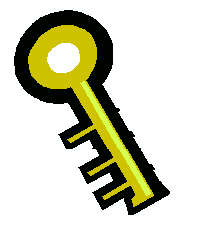 Privater Schlüssel
23.03.2017
© Dr. Christoph Brenn                        OGH
7
Signaturprüfung
Signiertes Dokument
Hash Funktion h = H(M)
h
=
????
h‘
Öffentlicher Schlüssel
23.03.2017
© Dr. Christoph Brenn                        OGH
8
Zertifikat
ZDA: Name,Land...
Signator: Name,      Attribute
Gültigkeitszeitraum
Signaturprüfdaten
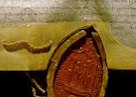 Signatur des ZDA
Kryptographie-Basistechnologie
23.03.2017
© Dr. Christoph Brenn                        OGH
9
[Speaker Notes: Da man bei der Kommunikation mit einer großen Zahl von Partnern nicht eine riesige Datenbank von öffentlichen Schlüssel bei jedem potentiellen Überprüfer von elektronischen Signaturen halten kann, benötigt man ein sogenanntes Zertifikat.

Ein derartiges Zertifikat baut auf einer vertrauenswürdigen Stelle auf – dem Anbieter von Zertifizierungsdiensten  -, so dass man sich nur mehr dem öffentlichen Schlüssel dieser vertrauenswürdigen Stelle merken muss. Ein Zertifikat ist ein elektronisch signiertes Dokument - nach einer speziellen Norm kodiert – unter enthält den Namen des Anbieters des Zertifikates  das Land, in dem dieser Anbieter tätig ist, den Namen des Signators und eventuelle weitere Merkmale des  Signators. Dies wird nun mit dem öffentlichen Schlüssel des Signators ergänzt und um Veränderung zu verhindern und Authentizität zu garantieren durch den Anbieter von Zertifikaten elektronisch signiert.

Im allgemeinen  wird ein Signator Sein Zertifikat gleich mit dem signierten Dokument mitsenden, so dass der Empfänger die Prüfung vornehmen. Die]
Digitale Signaturen
Asymmetrische Verschlüsselung
Schlüsselpaar
privater und öffentlicher Signatur-Schlüssel
[komplementär anwendbar]
Signaturschlüssel-Zertifikat
Hashwert
23.03.2017
© Dr. Christoph Brenn                        OGH
10
Elektronische Signaturen
Authentizität
Integrität

Technologieneutralität
23.03.2017
© Dr. Christoph Brenn                        OGH
11
Zielsetzung
Förderung des elektronischen Geschäftsverkehrs
Schaffung von Sicherheit und Vertrauen
Technische Sicherheit
Identität aufgrund Überprüfung
Unterschrift
23.03.2017
© Dr. Christoph Brenn                        OGH
12
Elektronische Signaturen
eigenhändige Unterschrift
persönliches Merkmal einer natürlichen Person
Identitätsfunktion
Zuordnung 
Echtheit der Erklärung
[Beweis; Warnung]
23.03.2017
© Dr. Christoph Brenn                        OGH
13
Übersicht
Signaturerstellung
Signaturprüfung
Inhaltsverschlüsselung
unterschiedliche Schlüssel
zuerst elektronische Signatur, dann Inhaltsverschlüsselung
23.03.2017
© Dr. Christoph Brenn                        OGH
14
Übersicht
Werkzeug (Signaturprodukte)
Hardware und Software
Signatur-Schlüssel + Verfahren
Signatur-Zertifikat
Viewer
Darstellungskomponente
Format 
für elektronisches Dokument
Trägermedium
23.03.2017
© Dr. Christoph Brenn                        OGH
15
Unterscheidungen
einfache elektronische Signaturen
qualifizierte [sichere] elektronische Signaturen
technisch: Sicherheit
rechtlich: Unterschrift
23.03.2017
© Dr. Christoph Brenn                        OGH
16
Übersicht
Begriffe
Signator: natürliche Person
Siegelersteller: juristische Person
Vertrauensdiensteanbieter (VDA)
(qualifiziertes) Zertifikat
(qualifizierte) elektronische Signatur
elektronisches Siegel
23.03.2017
© Dr. Christoph Brenn                        OGH
17
Rechtlicher Rahmen
Signatur-Richtlinie
99/93/EG
EC-Richtlinie
2000/31/EG
Art 9 Abs 2
23.03.2017
© Dr. Christoph Brenn                        OGH
18
Rechtlicher Rahmen
BGBl I
190/1999: Stammfassung
164/2005 
BRÄG 2006 - öffentliche Form
23.03.2017
© Dr. Christoph Brenn                        OGH
19
Rechtlicher Rahmen
VO 910/2014/EU über die elektronische Identifizierung und Vertrauensdienste für elektronische Transaktionen im Binnenmarkt
ABl L 257/83 vom 28.8.2014
eIDAS-VO 
Anzuwenden ab 1. Juli 2016
23.03.2017
© Dr. Christoph Brenn                        OGH
20
SVG
BG über elektronische Signaturen und Vertrauensdienste für elektronische Transaktionen (SVG)
BGBl I 2016/50
1. Juli 2016 in Krafttreten
VO über elektronische Signaturen und Vertrauensdienste für elektronische Transaktionen (SVV)
BGBl II 2016/208
23.03.2017
© Dr. Christoph Brenn                        OGH
21
SVG
§ 1: Dieses Bundesgesetz führt die VO 910/2014/EU über die elektronische Identifizierung und Vertrauensdienste für elektronische Transaktionen durch.
Vertrauensdienste im Sinne dieses BG sind elektronische Dienste, die aus den Elementen des Art 3 Z 16 der EU-VO bestehen,
23.03.2017
© Dr. Christoph Brenn                        OGH
22
SVG
das sind insbesondere 
elektronische Signaturen, 
elektronische Siegel, 
elektronische Zeitstempel, 
Zustellung elektronischer Einschreiben,
Website-Authentifizierung 
sowie deren Zertifikate.
23.03.2017
© Dr. Christoph Brenn                        OGH
23
Art 3: Definitionen
9. „Unterzeichner“ ist eine natürliche Person, die eine elektronische Signatur erstellt.
24. „Siegelersteller“ ist eine juristische Person, die ein elektronisches Siegel erstellt.
23.03.2017
© Dr. Christoph Brenn                        OGH
24
Art 3: Definitionen
12. „Qualifizierte elektronische Signatur“ ist eine fortgeschrittene elektronische Signatur [Art 26], die von einer qualifizierten elektronischen Signaturerstellungseinheit erstellt wurde und auf einem qualifizierten Zertifikat für elektronische Signaturen beruht.
23.03.2017
© Dr. Christoph Brenn                        OGH
25
Art 3: Definitionen
13. „Elektronische Signaturerstellungsdaten“ sind eindeutige Daten, die vom Unterzeichner zum Erstellen einer elektronischen Signatur verwendet werden.
23.03.2017
© Dr. Christoph Brenn                        OGH
26
Art 3: Definitionen
14. „Zertifikat für elektronische Signaturen“ ist eine elektronische Bescheinigung, die elektronische Signaturvalidierungsdaten mit einer natürlichen Person verknüpft und die mindestens den Namen oder das Pseudonym dieser Person bestätigt.
23.03.2017
© Dr. Christoph Brenn                        OGH
27
Art 3: Definitionen
15. „Qualifiziertes Zertifikat für elektronische Signaturen“ ist ein von einem qualifizierten Vertrauensdiensteanbieter ausgestelltes Zertifikat für elektronische Signaturen, das die Anforderungen des Anhangs I erfüllt.
23.03.2017
© Dr. Christoph Brenn                        OGH
28
Art 3: Definitionen
16. „Vertrauensdienst“ ist ein elektronischer Dienst, der aus Folgendem besteht: 
a) Erstellung, Überprüfung und Validierung von elektronischen Signaturen, elektronischen Siegeln oder elektronischen Zeitstempeln, und Diensten für die Zustellung elektronischer Einschreiben sowie von Zertifikaten
23.03.2017
© Dr. Christoph Brenn                        OGH
29
Art 3: Definitionen
17. „Qualifizierter Vertrauensdienst“ ist ein Vertrauensdienst, der die einschlägigen Anforderungen dieser Verordnung erfüllt.
20. „Qualifizierter VD-Anbieter“ ist ein VDA, der einen oder mehrere qualifizierte Vertrauensdienste erbringt und dem von der Aufsichtsstelle der Status eines qualifizierten Anbieters verliehen wurde.
23.03.2017
© Dr. Christoph Brenn                        OGH
30
Art 3: Definitionen
22. „Elektronische Signaturerstellungseinheit“ ist eine konfigurierte Software oder Hardware, die zum Erstellen einer elektronischen Signatur verwendet wird. 
23. „Qualifizierte elektronische Signaturerstellungseinheit“ ist eine Signaturerstellungseinheit, die die Anforderungen des Anhangs II erfüllt.
23.03.2017
© Dr. Christoph Brenn                        OGH
31
Art 3: Definitionen
27. „Qualifiziertes elektronisches Siegel“ ist ein fortgeschrittenes elektronisches Siegel, das von einer qualifizierten elektronischen Siegelerstellungseinheit erstellt wird und auf einem qualifizierten Zertifikat für elektronische Siegel beruht.
23.03.2017
© Dr. Christoph Brenn                        OGH
32
Art 3: Definitionen
30. „Qualifiziertes Zertifikat für elektronische Siegel“ ist ein von einem qualifizierten Vertrauensdiensteanbieter ausgestelltes Zertifikat für elektronische Siegel, das die Anforderungen des Anhangs III erfüllt.
23.03.2017
© Dr. Christoph Brenn                        OGH
33
Art 3: Definitionen
32. „Qualifizierte elektronische Siegelerstellungseinheit“ ist eine elektronische Siegelerstellungseinheit, die die Anforderungen des Anhangs II sinngemäß erfüllt.
23.03.2017
© Dr. Christoph Brenn                        OGH
34
Art 3: Definitionen
40. „Validierungsdaten“ sind Daten, die zur Validierung einer elektronischen Signatur oder eines elektronischen Siegels verwendet werden. 
41. „Validierung“ ist der Prozess der Überprüfung und Bestätigung der Gültigkeit einer elektronischen Signatur oder eines elektronischen Siegels.
23.03.2017
© Dr. Christoph Brenn                        OGH
35
Definitionen
Signator (Unterzeichner)
eine natürliche Person, die eine elektronische Signatur erstellt
[der Signaturerstellungsdaten und die entsprechenden Prüfdaten zugeordnet sind]
23.03.2017
© Dr. Christoph Brenn                        OGH
36
Definitionen
Vertrauensdiensteanbieter (VDA)
Signatur- und Zertifizierungsdienste
Signaturprodukte (Hard- und Software)
Zertifikate - Ausstellung und Erneuerung
Verzeichnis- und Widerrufsdienste; Signaturprüfung
Zeitstempel
23.03.2017
© Dr. Christoph Brenn                        OGH
37
Art 28
(1) Qualifizierte Zertifikate für elektronische Signaturen müssen die Anforderungen des Anhangs I erfüllen. 
(3) Qualifizierte Zertifikate für elektronische Signaturen können zusätzliche fakultative spezifische Attribute enthalten. 
Diese Attribute dürfen die Interoperabilität und Anerkennung qualifizierter elektronischer Signaturen nicht berühren.
23.03.2017
© Dr. Christoph Brenn                        OGH
38
Art 28
(4) Wird ein qualifiziertes Zertifikat für elektronische Signaturen nach der anfänglichen Aktivierung widerrufen, ist es ab dem Zeitpunkt des Widerrufs nicht mehr gültig und sein Status darf unter keinen Umständen rückgängig gemacht werden. 
[Art 24 Abs 3]
23.03.2017
© Dr. Christoph Brenn                        OGH
39
Art 28
(5) Die Mitgliedstaaten können vorbehaltlich der folgenden Bedingungen nationale Vorschriften zur vorläufigen Aussetzung eines qualifizierten Zertifikats für eine elektronische Signatur erlassen: 
a) Ist ein qualifiziertes Zertifikat für Signaturen vorläufig ausgesetzt worden, so verliert dieses Zertifikat für die Dauer der Aussetzung seine Gültigkeit.
23.03.2017
© Dr. Christoph Brenn                        OGH
40
Anhang I
Qualifizierte Zertifikate für elektronische Signaturen enthalten Folgendes: 
a) eine Angabe, dass das Zertifikat als qualifiziertes Zertifikat für elektronische Signaturen ausgestellt wurde, zumindest in einer zur automatischen Verarbeitung geeigneten Form;
23.03.2017
© Dr. Christoph Brenn                        OGH
41
Anhang I
b) einen Datensatz, der den qualifizierten VDA eindeutig repräsentiert und zumindest die Angabe des Mitgliedstaats enthält, in dem der VDA niedergelassen ist, sowie 
— bei einer juristischen Person: den Namen und die Registriernummer; 
— bei einer natürlichen Person: den Namen der Person;
23.03.2017
© Dr. Christoph Brenn                        OGH
42
Anhang I
c) mindestens den Namen des Unterzeichners oder ein Pseudonym; wird ein Pseudonym verwendet, ist dies eindeutig anzugeben; 
d) elektronische Signaturvalidierungsdaten, die den elektronischen Signaturerstellungsdaten entsprechen;
23.03.2017
© Dr. Christoph Brenn                        OGH
43
Anhang I
e) Angaben zu Beginn und Ende der Gültigkeitsdauer des Zertifikats; 
f) den Identitätscode des Zertifikats, der für den qualifizierten Vertrauensdiensteanbieter eindeutig sein muss;
23.03.2017
© Dr. Christoph Brenn                        OGH
44
Anhang I
g) die fortgeschrittene Signatur oder das fortgeschrittene elektronische Siegel des ausstellenden qualifizierten VDA; 
h) den Ort, an dem das Zertifikat, das der fortgeschrittenen elektronischen Signatur oder dem fortgeschrittenen elektronischen Siegel gemäß Buchstabe g zugrunde liegt, kostenlos zur Verfügung steht;
23.03.2017
© Dr. Christoph Brenn                        OGH
45
Anhang I
i) den Ort der Dienste, die genutzt werden können, um den Gültigkeitsstatus des qualifizierten Zertifikats zu überprüfen; 
j) falls sich die Signaturerstellungsdaten in einer qualifizierten Signaturerstellungseinheit befinden 
eine geeignete Angabe dieses Umstands, zumindest in einer zur automatischen Verarbeitung geeigneten Form
23.03.2017
© Dr. Christoph Brenn                        OGH
46
Art 29
(1) Qualifizierte elektronische Signaturerstellungseinheiten müssen die Anforderungen des Anhangs II erfüllen.
23.03.2017
© Dr. Christoph Brenn                        OGH
47
Art 29
(2) Die Kommission kann im Wege von Durchführungsrechtsakten Kennnummern für Normen für qualifizierte Signaturerstellungseinheiten festlegen.
Bei qualifizierten elektronischen Signaturerstellungseinheiten, die diesen Normen entsprechen, wird davon ausgegangen, dass sie die Anforderungen des Anhangs II erfüllen.
23.03.2017
© Dr. Christoph Brenn                        OGH
48
Anhang II
(1) Qualifizierte elektronische Signaturerstellungseinheiten müssen durch geeignete Technik und Verfahren zumindest gewährleisten, dass 
a) die Vertraulichkeit der zum Erstellen der elektronischen Signatur verwendeten elektronischen Signaturerstellungsdaten angemessen sichergestellt ist, 
[kein Auslesen]
23.03.2017
© Dr. Christoph Brenn                        OGH
49
Anhang II
b) die zum Erstellen der elektronischen Signatur verwendeten elektronischen Signaturerstellungsdaten praktisch nur einmal vorkommen können,
23.03.2017
© Dr. Christoph Brenn                        OGH
50
Anhang II
c) die zum Erstellen der elektronischen Signatur verwendeten elektronischen Signaturerstellungsdaten mit hinreichender Sicherheit nicht abgeleitet werden können und die elektronische Signatur bei Verwendung der jeweils verfügbaren Technik verlässlich gegen Fälschung geschützt ist, 
[keine Kompromittierung]
23.03.2017
© Dr. Christoph Brenn                        OGH
51
Anhang II
d) die zum Erstellen der elektronischen Signatur verwendeten elektronischen Signaturerstellungsdaten vom rechtmäßigen Unterzeichner gegen eine Verwendung durch andere verlässlich geschützt werden können. 
[PIN]
23.03.2017
© Dr. Christoph Brenn                        OGH
52
Anhang II
(2) Qualifizierte elektronische Signaturerstellungseinheiten dürfen 
die zu unterzeichnenden Daten nicht verändern und 
nicht verhindern, dass dem Unterzeichner diese Daten vor dem Unterzeichnen angezeigt werden. 
[Viewer-Komponente]
23.03.2017
© Dr. Christoph Brenn                        OGH
53
Anhang II
(3) Das Erzeugen oder Verwalten von elektronischen Signaturerstellungsdaten im Namen eines Unterzeichners darf nur von einem qualifizierten Vertrauensdiensteanbieter durchgeführt werden.
23.03.2017
© Dr. Christoph Brenn                        OGH
54
Anhang II
(4) Unbeschadet des Absatzes 1 Buchstabe d dürfen qualifizierte Vertrauensdiensteanbieter, die elektronische Signaturerstellungsdaten im Namen des Unterzeichners verwalten, die elektronischen Signaturerstellungsdaten ausschließlich zu Sicherungszwecken kopieren, sofern folgende Anforderungen erfüllt sind:
23.03.2017
© Dr. Christoph Brenn                        OGH
55
Anhang II
a) Die kopierten Datensätze müssen das gleiche Sicherheitsniveau wie die Original-Datensätze aufweisen. 
b) Es dürfen nicht mehr kopierte Datensätze vorhanden sein als zur Gewährleistung der Dienstleistungskontinuität unbedingt nötig.
23.03.2017
© Dr. Christoph Brenn                        OGH
56
Art 30
(1) Die Konformität qualifizierter elektronischer Signaturerstellungseinheiten mit den Anforderungen des Anhangs II wird von geeigneten, von den Mitgliedstaaten benannten öffentlichen oder privaten Stellen zertifiziert.
[Bestätigungsstelle]
23.03.2017
© Dr. Christoph Brenn                        OGH
57
Art 31
(1) Die Mitgliedstaaten notifizieren der Kommission unverzüglich, spätestens aber innerhalb eines Monats nach Abschluss der Zertifizierung, Informationen über qualifizierte elektronische Signaturerstellungseinheiten, die von den in Artikel 30 Absatz 1 genannten Stellen zertifiziert worden sind.
23.03.2017
© Dr. Christoph Brenn                        OGH
58
Bestätigungsstelle
§ 7. (1) Die Konformität qualifizierter Signatur- und Siegelerstellungseinheiten mit den Anforderungen des Anhangs II der EU-VO wird durch eine Bestätigungsstelle oder eine in einem anderen Mitgliedstaat der Europäischen Union gemäß Art 30 Abs 1 EU-VO benannte Stelle zertifiziert.
Verfahren nach den Normen für die Sicherheitsbewertung laut Liste Kommission
23.03.2017
© Dr. Christoph Brenn                        OGH
59
Bestätigungsstelle
Sofern eine Zertifizierung gemäß Art 30 Abs 3 lit b EU-VO vorgenommen wird, ist die Gleichwertigkeit des Sicherheitsniveaus von der Bestätigungsstelle oder benannten Stelle nach dem Stand der Technik zu beurteilen 
und der Kommission das Verfahren mitzuteilen 
anderes Verfahren (nicht in der Liste)
23.03.2017
© Dr. Christoph Brenn                        OGH
60